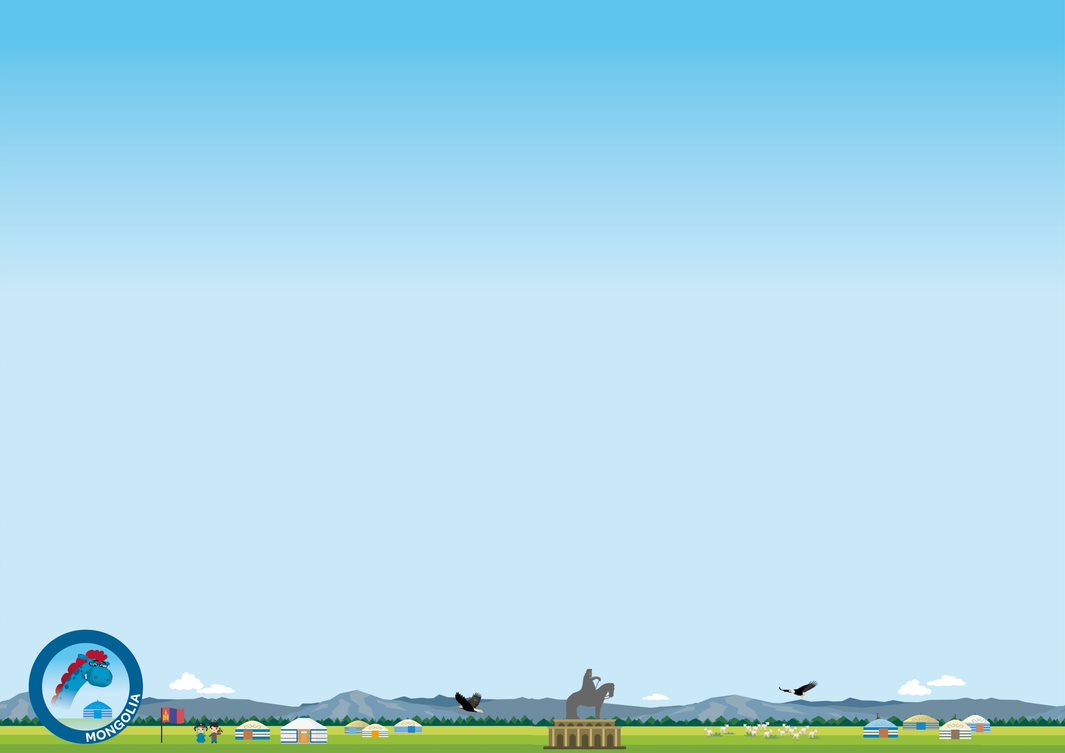 Tøffe Altennur
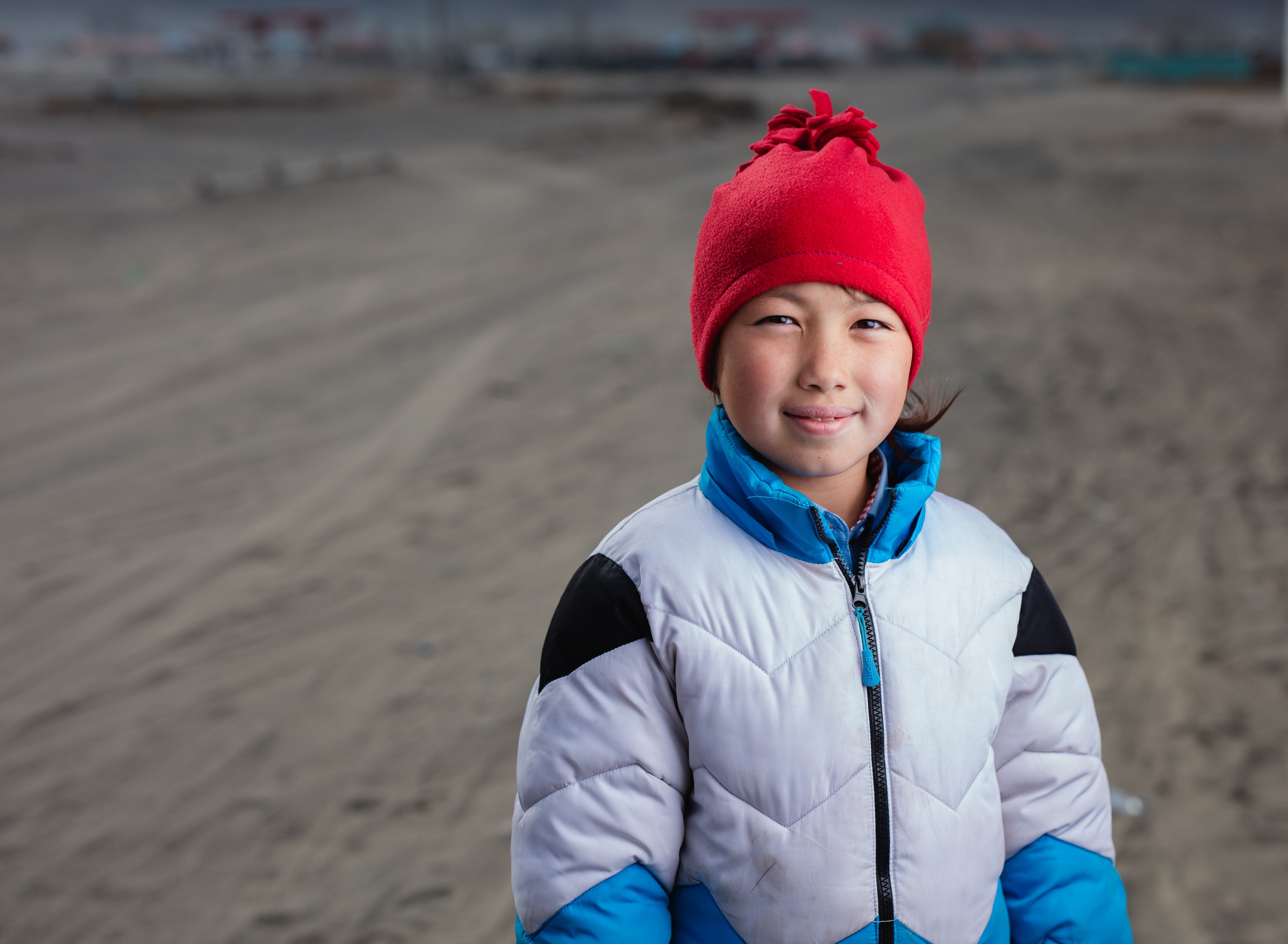 [Speaker Notes: Dette er Altennur. Hun er ti år og bor I Mongolia]
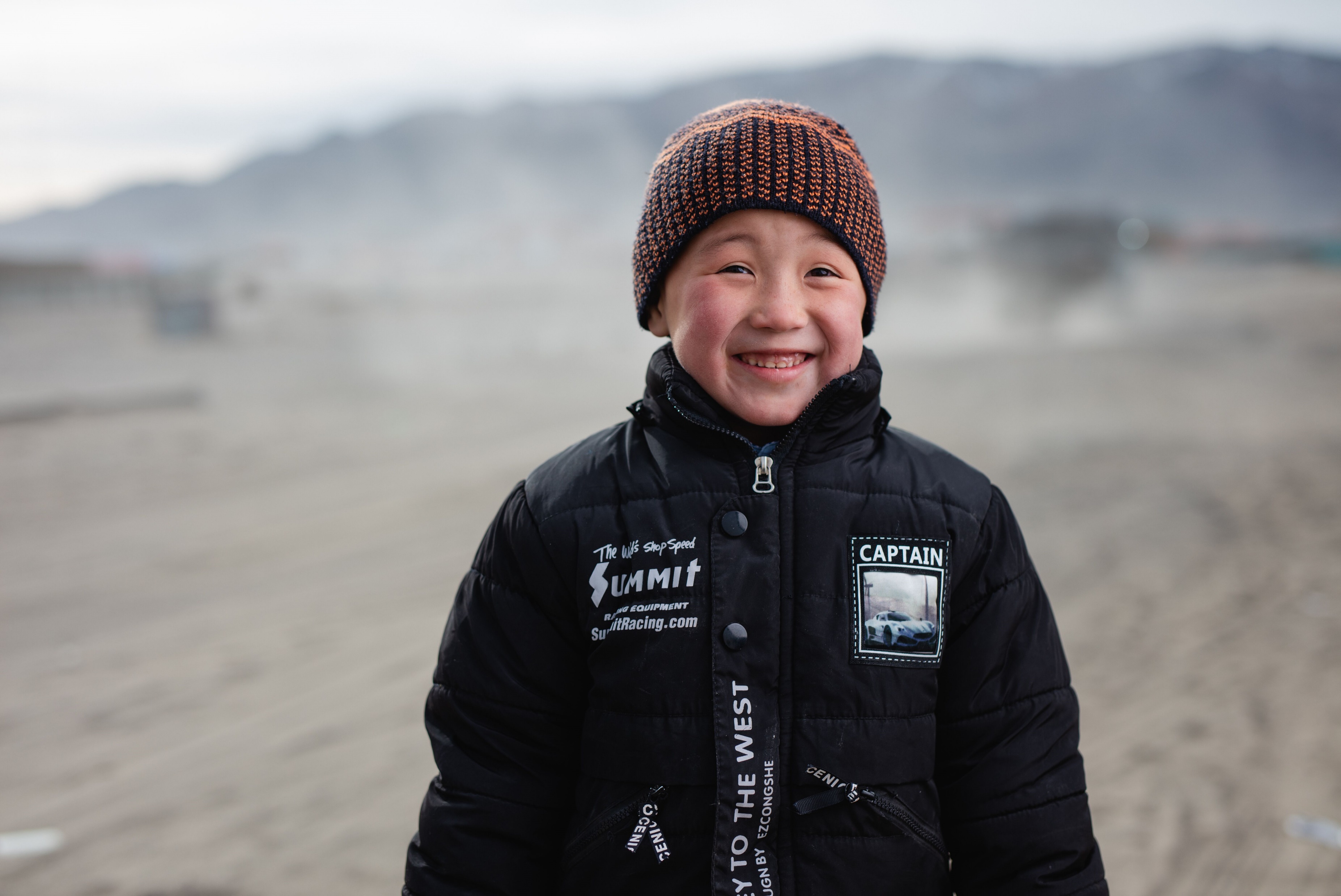 [Speaker Notes: Og dette er broren hennes, Batar. Han er sju år]
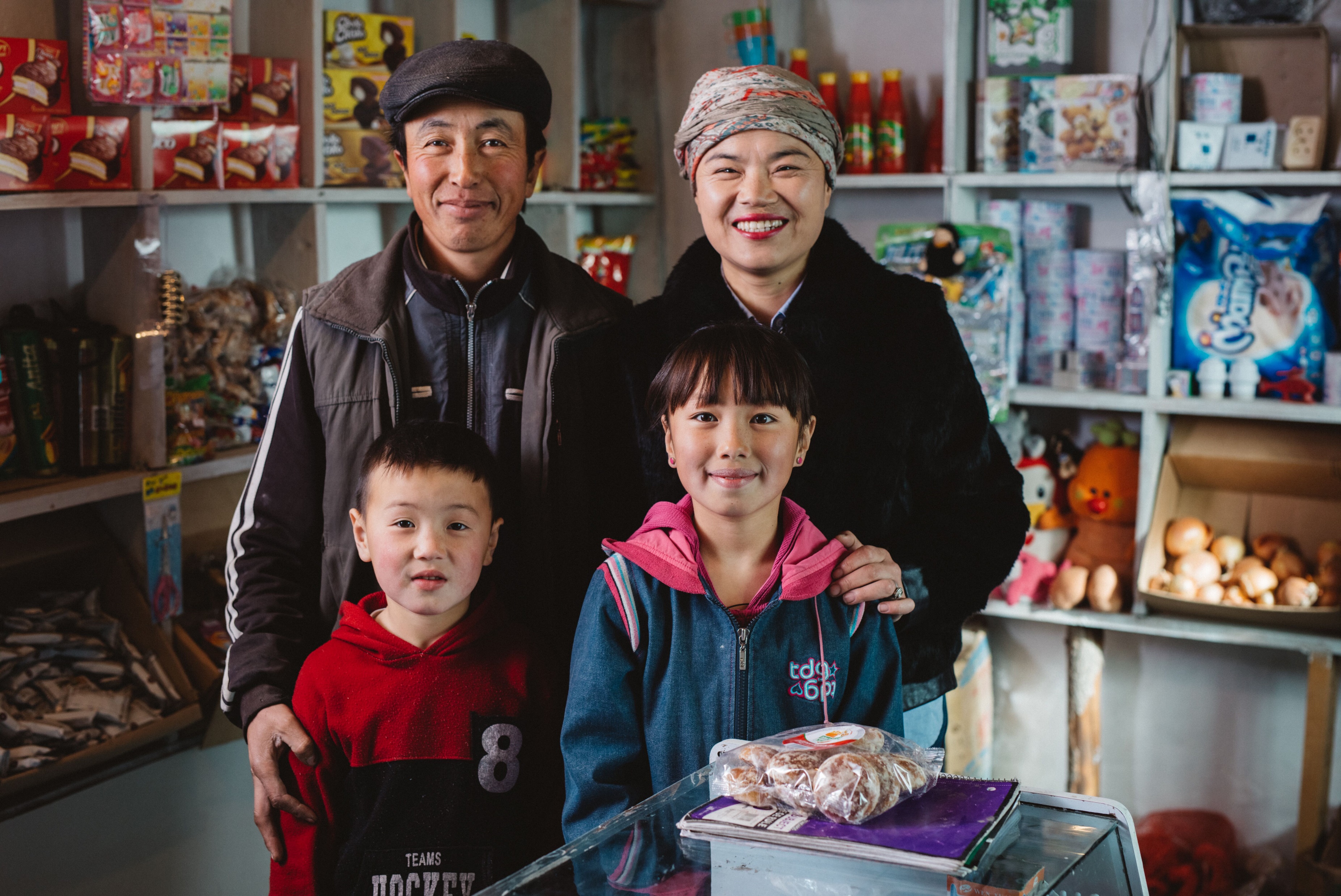 [Speaker Notes: Foreldrene til Altennur og Batar driver en liten butikk der de selger mat og drikke. Og litt godteri.]
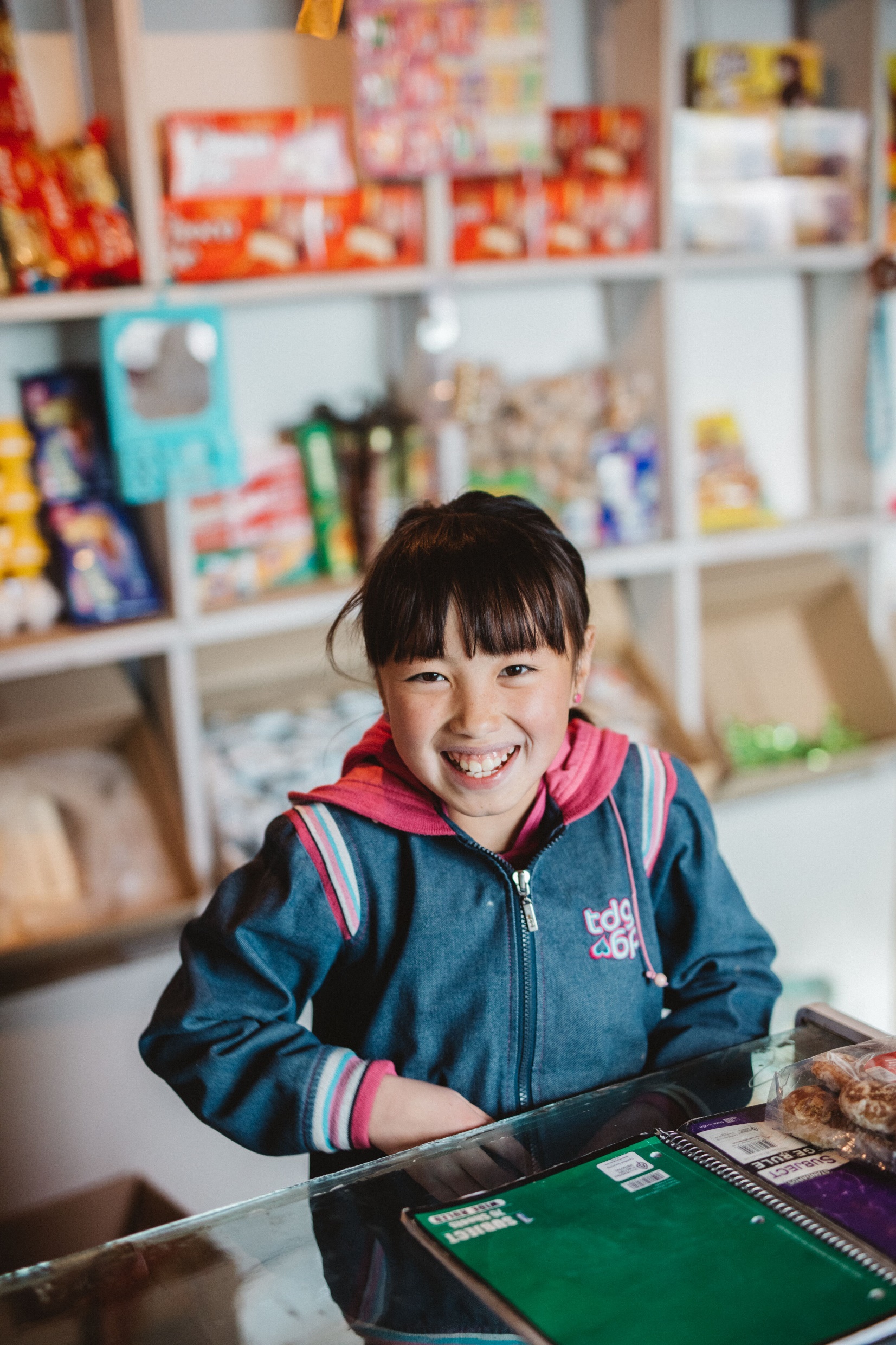 [Speaker Notes: Altennur hjelper ofte til i butikken!]
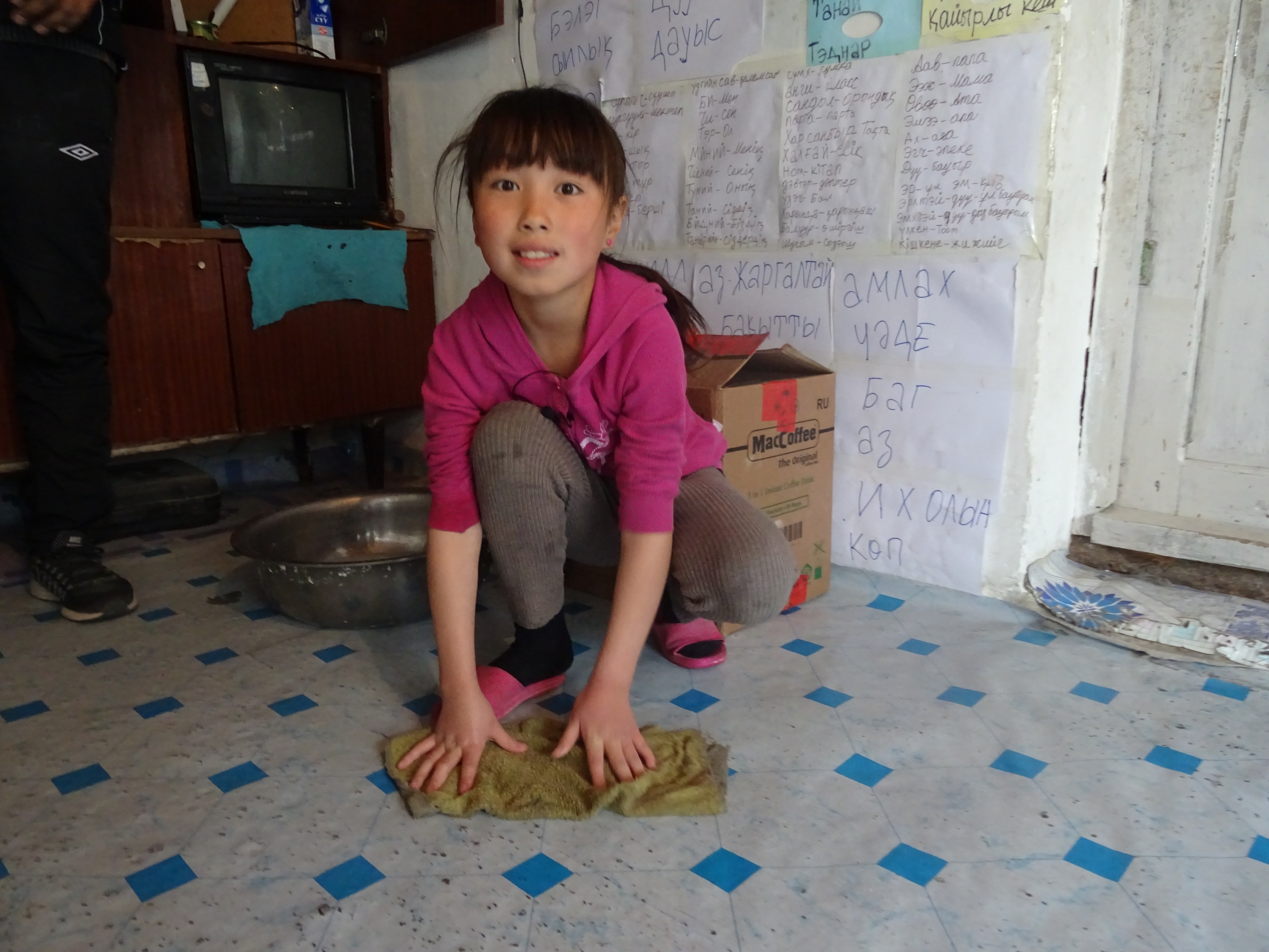 [Speaker Notes: Dessuten hjelper barna til med husarbeid]
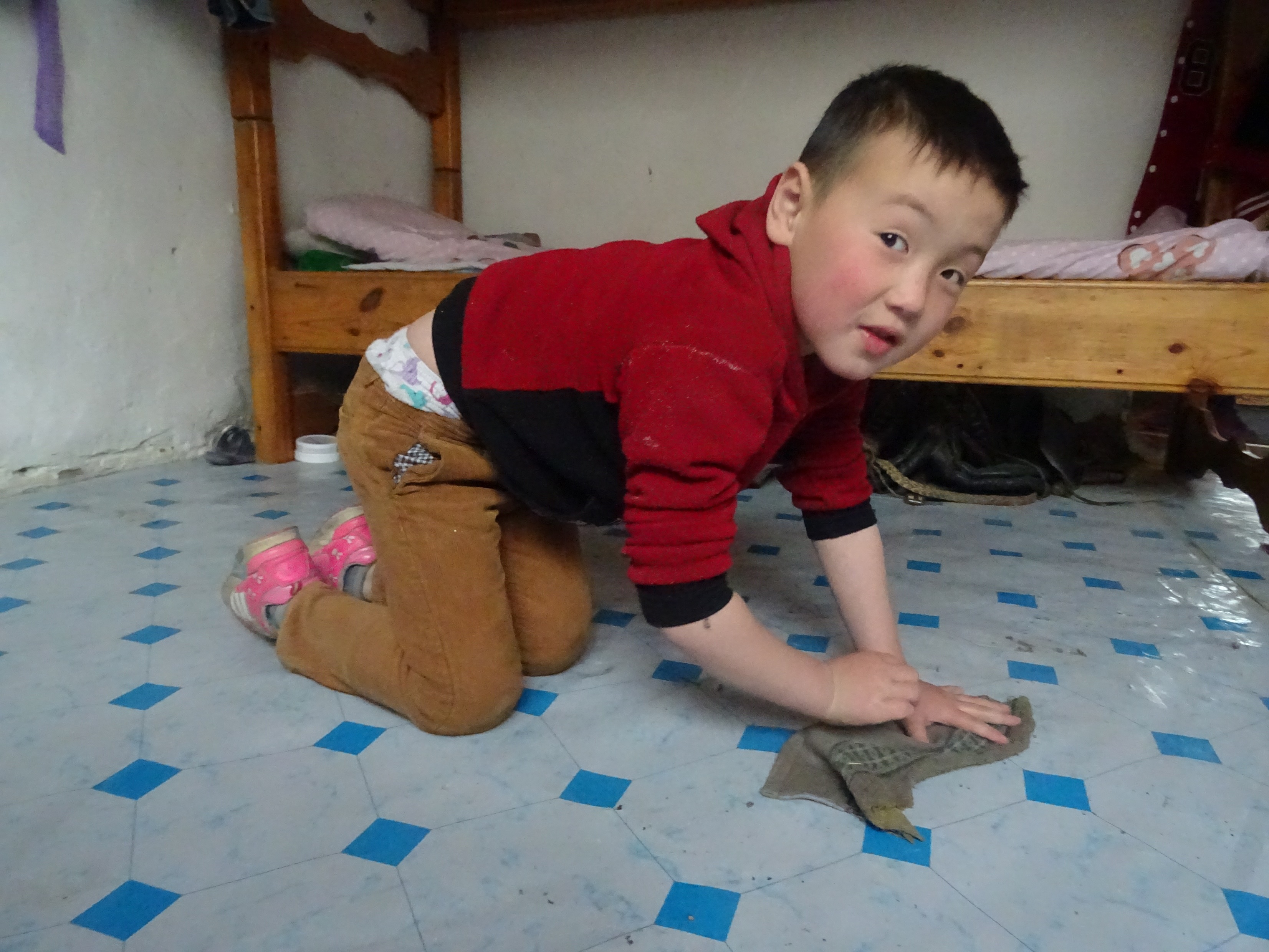 [Speaker Notes: Her feier Batar gulvet.]
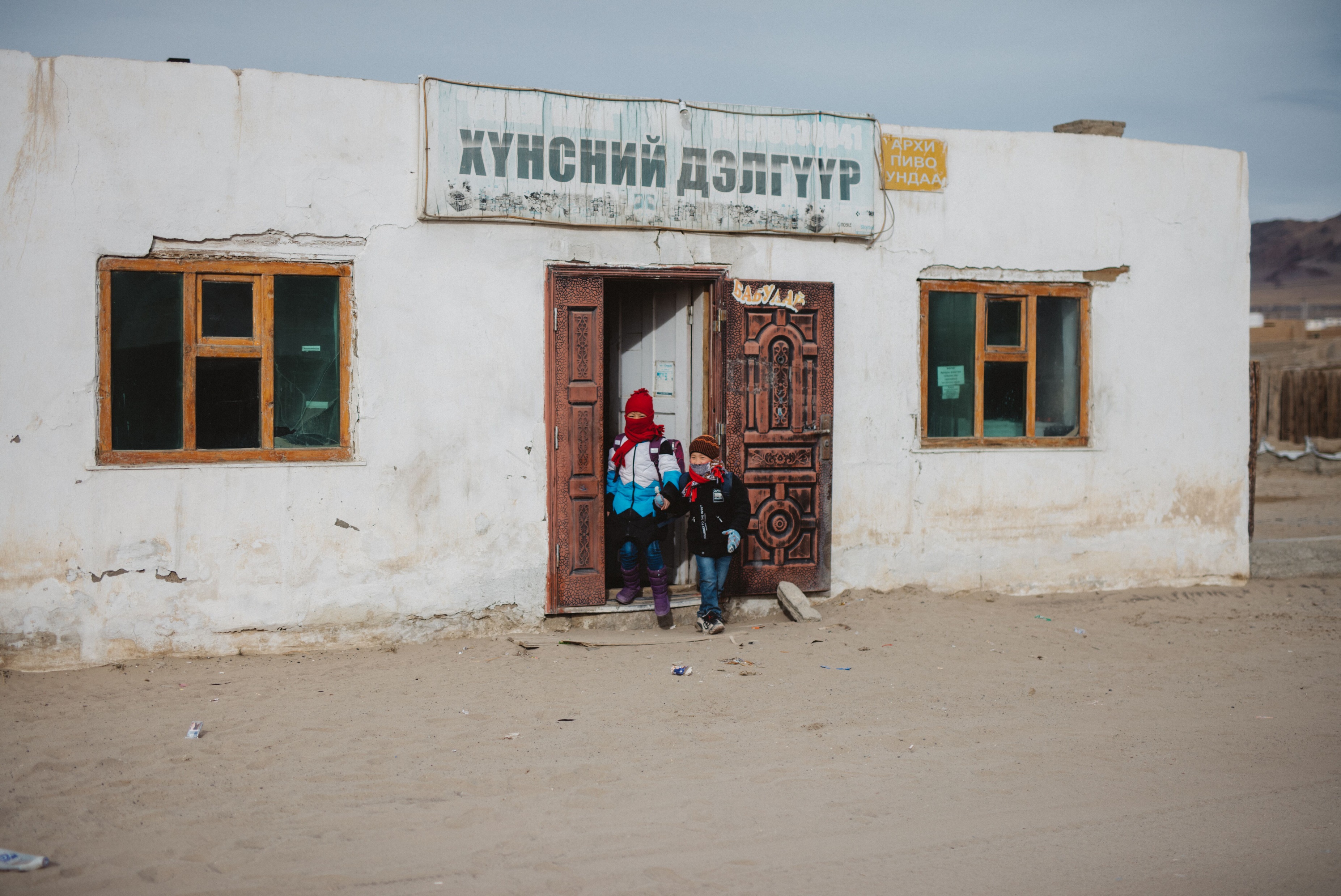 [Speaker Notes: Dette er huset de bor I. Det er ganske gammelt og ikke så solid. Derfor håper de at de snart kan flytte til et nytt hus.]
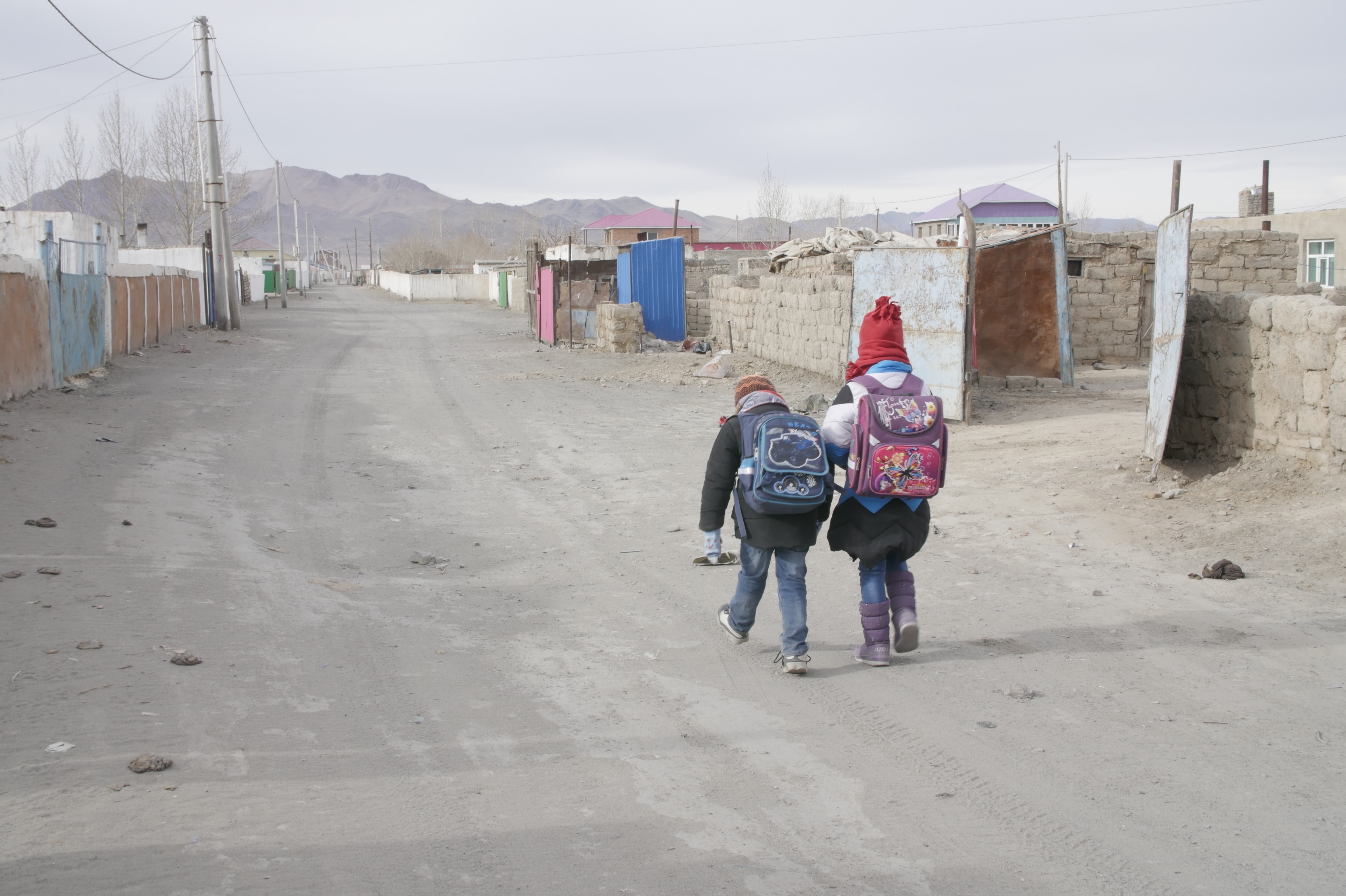 [Speaker Notes: Altennur og Batar går sammen til skolen. Det er godt at de to kan gå sammen, for på skolen er det ingen som vil leke med dem. Altennur og Batar har ingen venner.]
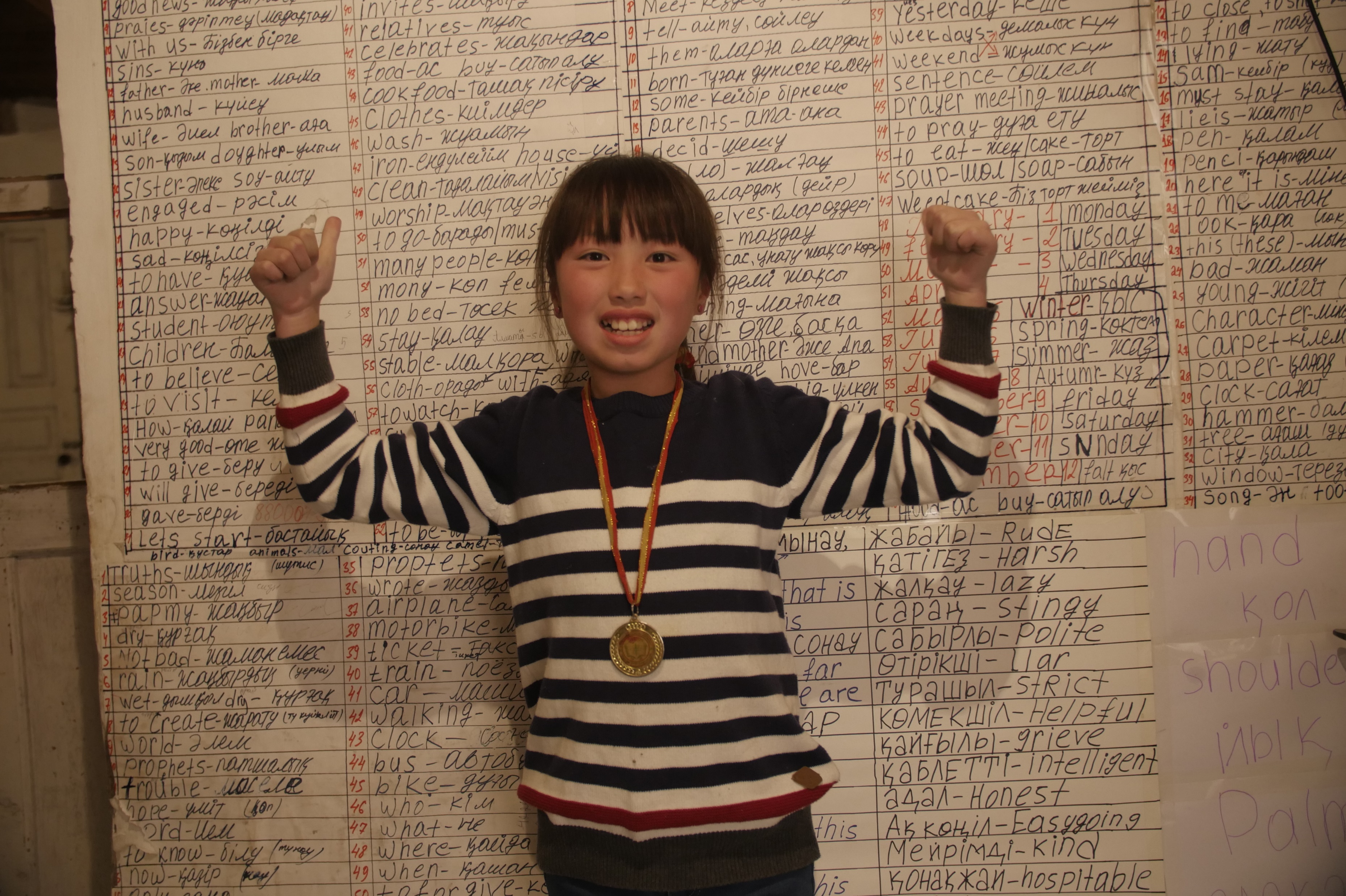 [Speaker Notes: For en stund siden fikk Altennur en medalje fordi hun var den beste eleven I klassen. Men det var før lærerne fikk vite at hun var en kristen. Etter det har ikke lærerne vært snille med henne. De andre I klassen får skryt dersom de gjør noe bra. Men Altennur får aldri høre noe hyggelig fra lærerne lenger.]
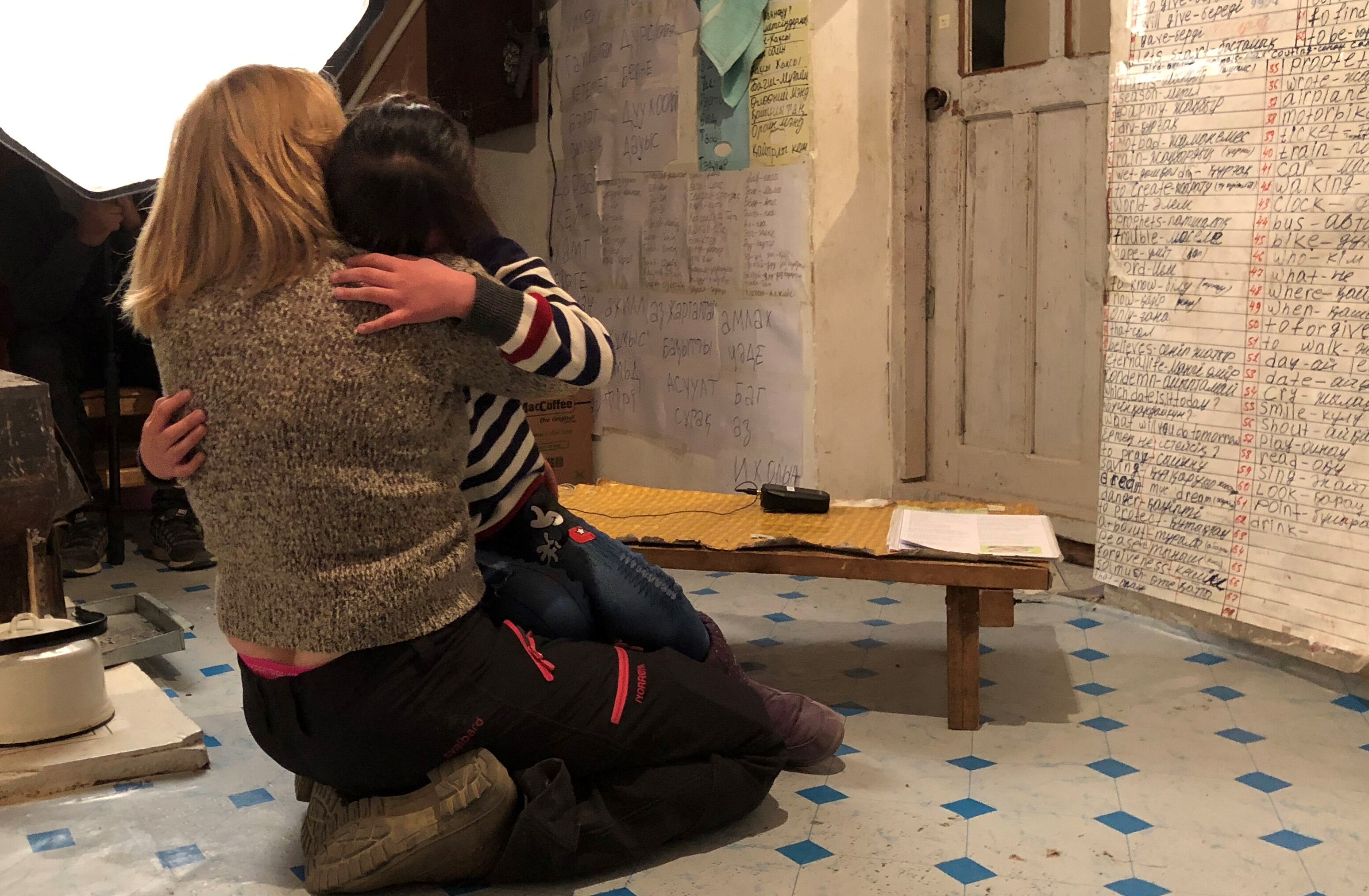 [Speaker Notes: Når Altennur skal fortelle om hvordan hun har det, begynner hun å gråte.]
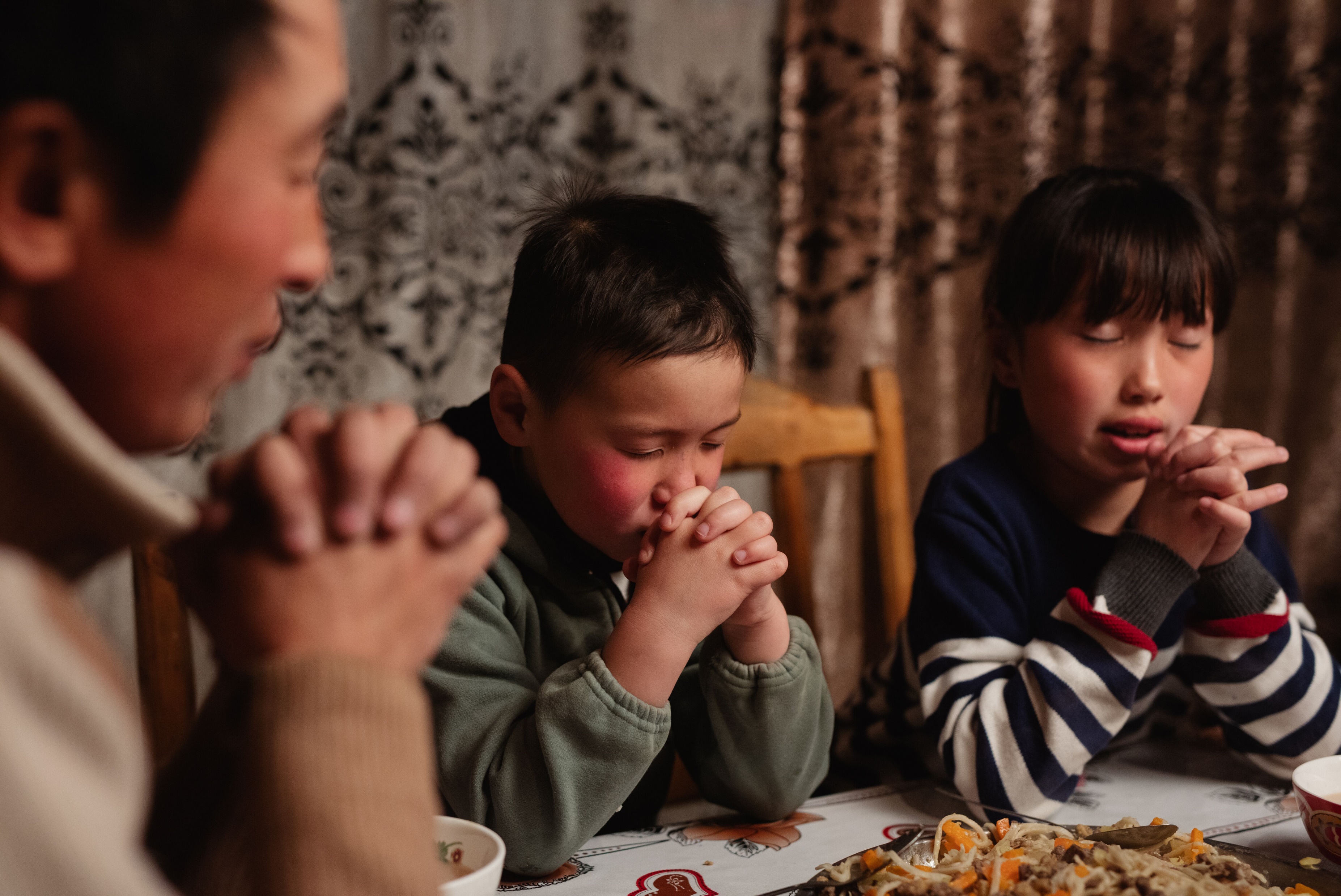 [Speaker Notes: Hver kveld samler hele familien seg rundt middagsbordet for å be.]
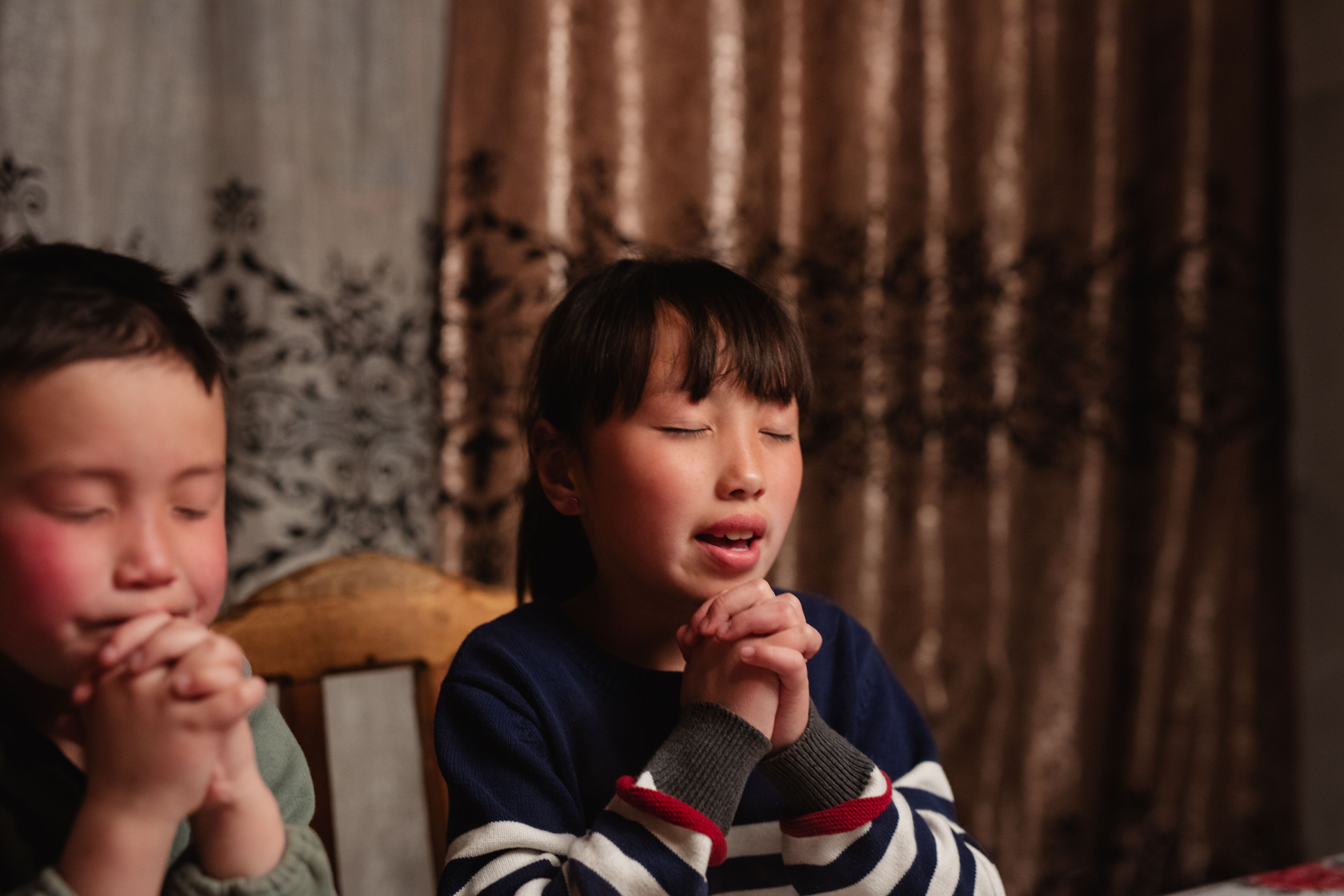 [Speaker Notes: Altennur og Batar forteller Gud hvordan de har det. Og de vet at Gud hører dem når de ber!]
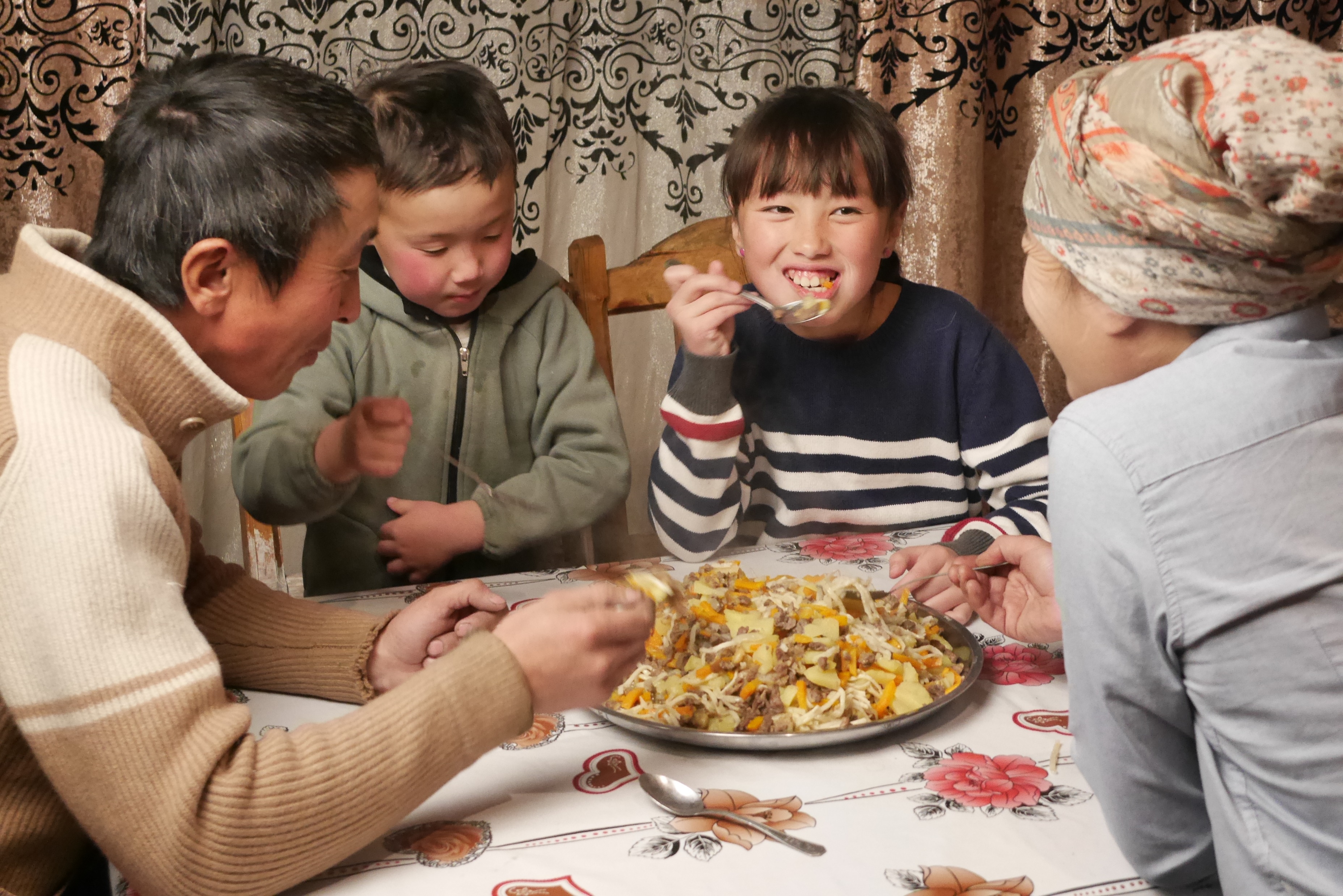 [Speaker Notes: Så godt at familien har hverandre! Og så flott at de kan dele troen på Jesus med hverandre!]
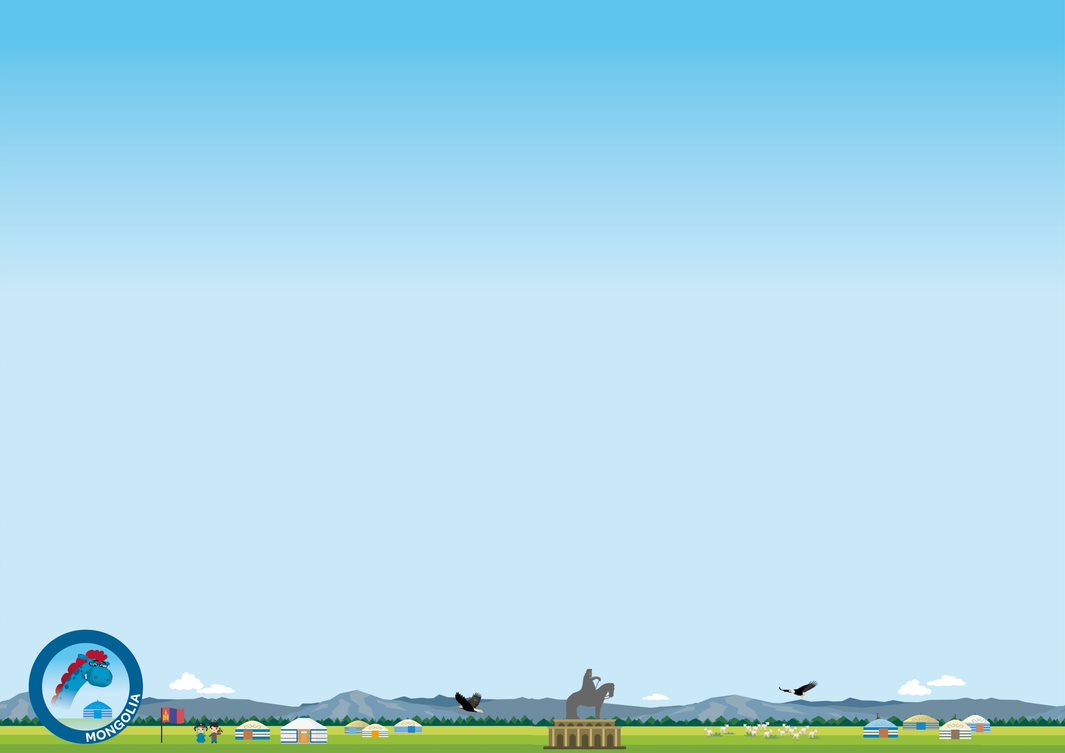 Be for Altennur og familien hennes:

At hun og Batar må få nye venner
At familien må få flytte inn i et bedre hus
At flere må bli kristne der de bor
At Gud må beskytte og velsigne familien